Figure 4. Face adaptation experiment. Data points represent AI of M170 response (Same Identity − Different Identity) ...
Cereb Cortex, Volume 18, Issue 2, February 2008, Pages 364–370, https://doi.org/10.1093/cercor/bhm060
The content of this slide may be subject to copyright: please see the slide notes for details.
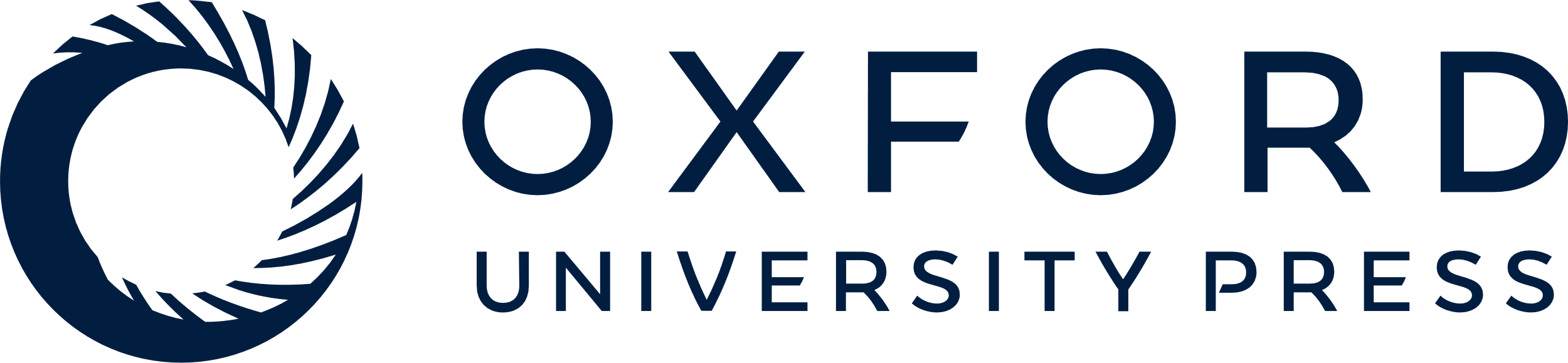 [Speaker Notes: Figure 4. Face adaptation experiment. Data points represent AI of M170 response (Same Identity − Different Identity) averaged across all subjects in right hemisphere SOIs for (A) unfamiliar faces and (B) familiar faces. Error bars represent ±1 standard error. MEG waveforms of one representative subject showing responses to the same and different identity images in the 0° (same viewpoint) condition for (C) unfamiliar and (D) familiar faces.


Unless provided in the caption above, the following copyright applies to the content of this slide: © The Author 2007. Published by Oxford University Press. All rights reserved. For permissions, please e-mail: journals.permissions@oxfordjournals.org]